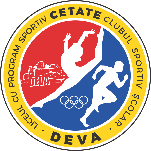 RAPORT ANUAL ASUPRA CALITĂȚII EDUCAȚIEIan şcolar 2022 – 2023
EFECTIVE DE ELEVI
2022 - 2023
Repartizarea elevilor 
după nivelul de învățământ (%)
LICEUL CU PROGRAM SPORTIV ”CETATE”
Evoluția efectivelor de elevi în ultimii 5 ani
Repartizarea elevilor pe 
discipline sportive (%)
LICEUL CU PROGRAM SPORTIV „CETATE”
CLUB  SPORTIV  ŞCOLAR „CETATE”
Repartizarea elevilor pe 
discipline sportive (%)
Repartizarea elevilor pe discipline sportive
CLUBUL SPORTIV ȘCOLAR ”CETATE”
EVOLUȚIA EFECTIVELOR DE ELEVI / DISCIPLINĂ SPORTIVĂ
RESURSE UMANE
2022 - 2023
REZULTATUL ÎNVĂŢĂRII
2022 - 2023
Promovabilitate 2022 -2023
Media clasei 2022 -2023
BACALAUREAT 2023 – sesiunea iunie iulie + speciala
PROMOVABILITATE  BACALAUREAT – promoția curentă (%) – sesiunea iunie iulie
BACALAUREAT 2023
PROMOVABILITATE  BACALAUREAT – promoția curentă (%)
EVALUARE NAŢIONALĂ 2023
PROMOVABILITATE % 
EVALUARE NAŢIONALĂ